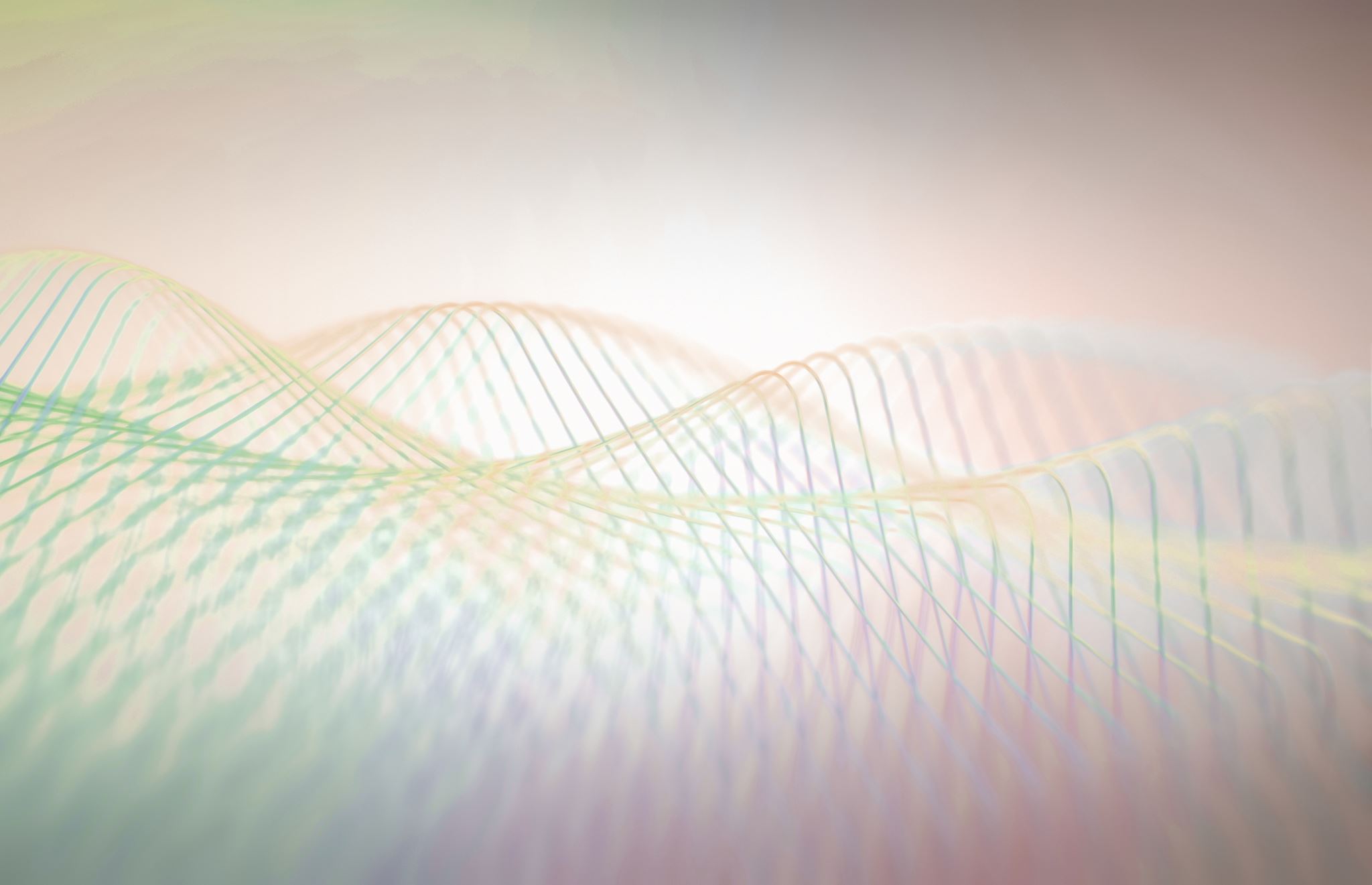 8B Graphs, networks and matrices
Lesson 8B
[Speaker Notes: https://www.transum.org/software/SW/Starter_of_the_day/students/Anagrams.asp?Level=2]
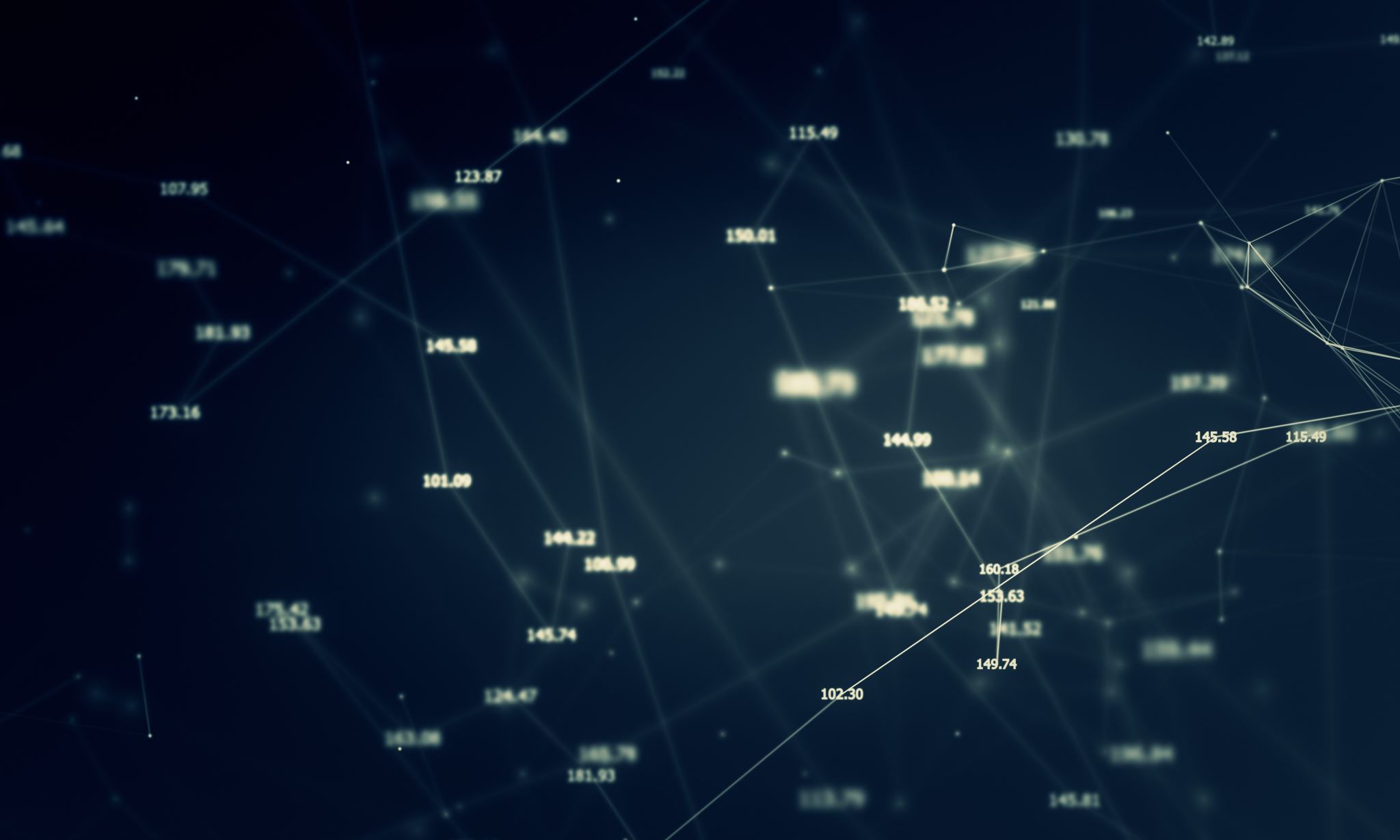 Learning Intentions
Graphs, networks and matrices
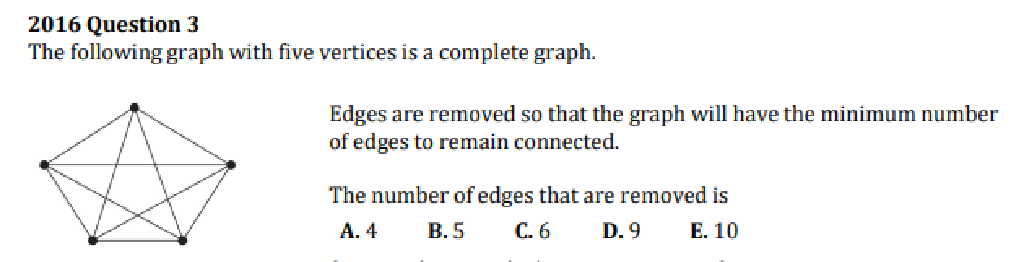 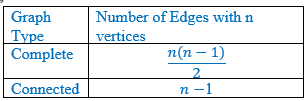 Adjacency matrices
An adjacency matrix is a square matrix that uses a zero or an integer to record the number of edges connecting each pair of vertices in the graph.
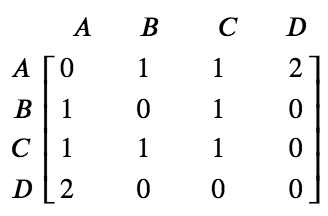 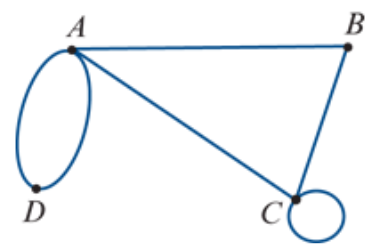 0
1
2
1
Drawing a graph from an adjacency matrix
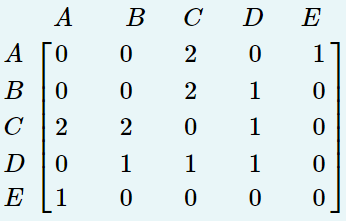 A
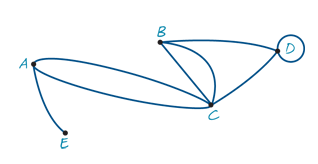 C
E
B
D
Adjacency matrices
The adjacency matrix A of a graph is an n×n matrix in which, for example, the entry in row C and column F is the number of edges joining vertices C and F.

A loop is a single edge connecting a vertex to itself.

Loops are counted as one edge.
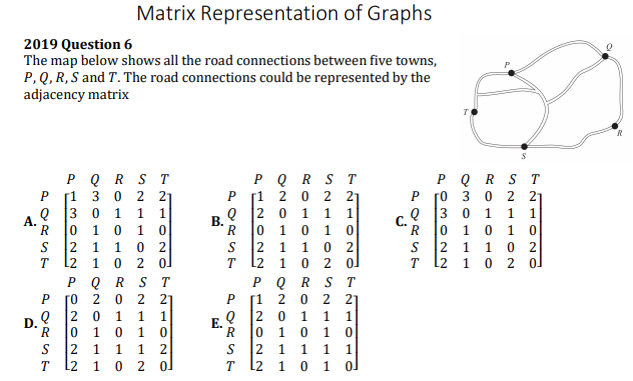 exercises & Summary Book